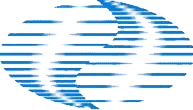 Проблемыи перспективы российской и мировой пилотируемой  космонавтики
08.10.2019
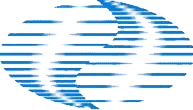 Объект исследования
Направления космической деятельности
«Полет к звездам»
«Полет к Земле»
Инфраструктура
использования
Орбитальная
группировка
Фундаментальные
исследования
Пилотируемые
полеты
Астрономия,
астрофизика
Автоматические 
межпланетные
станции
Двоичное дерево стратегических направлений космической деятельности.
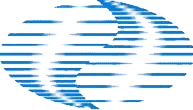 Содержание
1.	Пилотируемые полеты в космос. Итоги.
2.	МКС
3.	Засадный полк
4.	Проблемы российской пилотируемой  космонавтики
5.	Проблемы мировой пилотируемой  космонавтики
6.	Концепция конечной цели
7.	Материальный барьер
8.	Преодоление материального барьера
9.	Орбитальные поселения
10.	Орбитальные поселения  с мотором
11.	Освоение галактики
12.	Шкала времени
13.	Межгалактический перелет
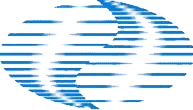 Пилотируемые полеты в космос. 
Итоги Космической эры.
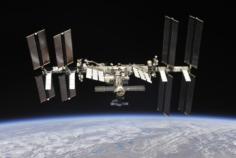 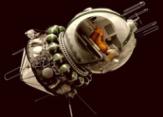 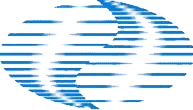 Пилотируемые полеты
Итоги 1961-2019
Из приведенных графиков, в частности, следует:

Нестабильность на всем периоде в 60 лет показывает сохранение  переходных колебаний с момента начала пилотируемых программ.
Значительный весовой коэффициент (25% всей космической активности) при ярко выраженном затратном характере пилотируемых космических полетов показывает, что движущая сила пилотируемой космонавтики - общественный и, как следствие, политический интерес.
Прогресс пилотируемой космонавтики обеспечивается не количественными, а качественными показателями.
Общие числовые итоги пилотируемого сегмента космонавтики
В результате (в сухом остатке) мы имеем МКС.
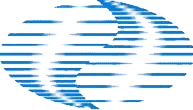 Международная космическая станция
2019
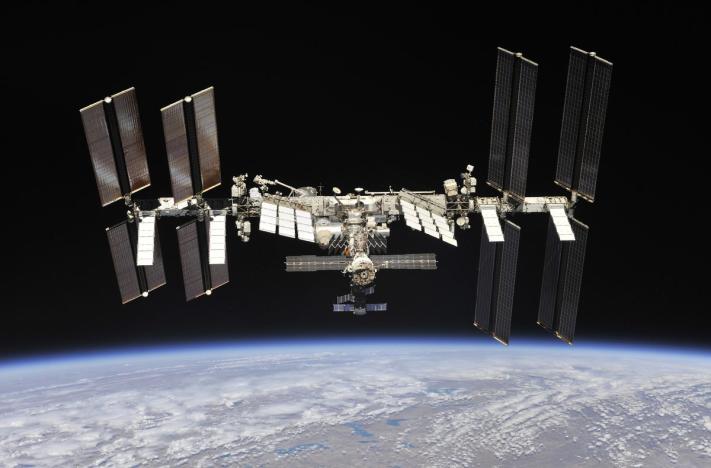 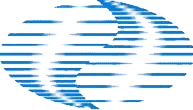 Международная космическая станция,
стоимость
Среднегодовые расходы в настоящее время: 
NASA – 2,5 млрд. $
РФ      – 0,4 млрд. $
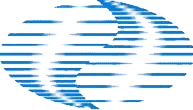 Место МКС в ФКП-2025
Место  МКС в российских пилотируемых программах
ППТК, он же – «Федерация», он же – «Орел» для МКС бесполезен.
Косморобот – секвестирован.
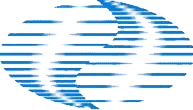 Засадный полк
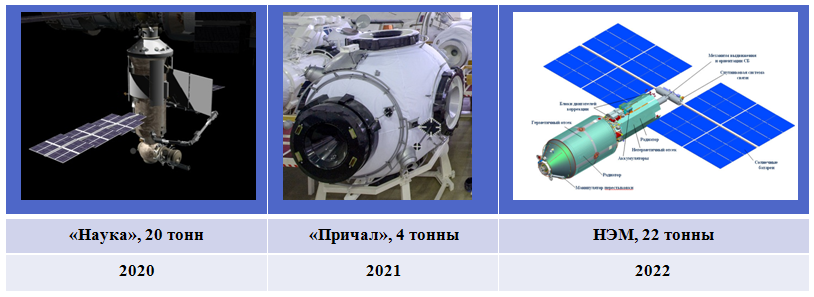 Запасной вариант
К 2010 г. Строительство МКС было завершено, исключая РС, для завершения которого планируется пристыковать к станции еще 3 модуля
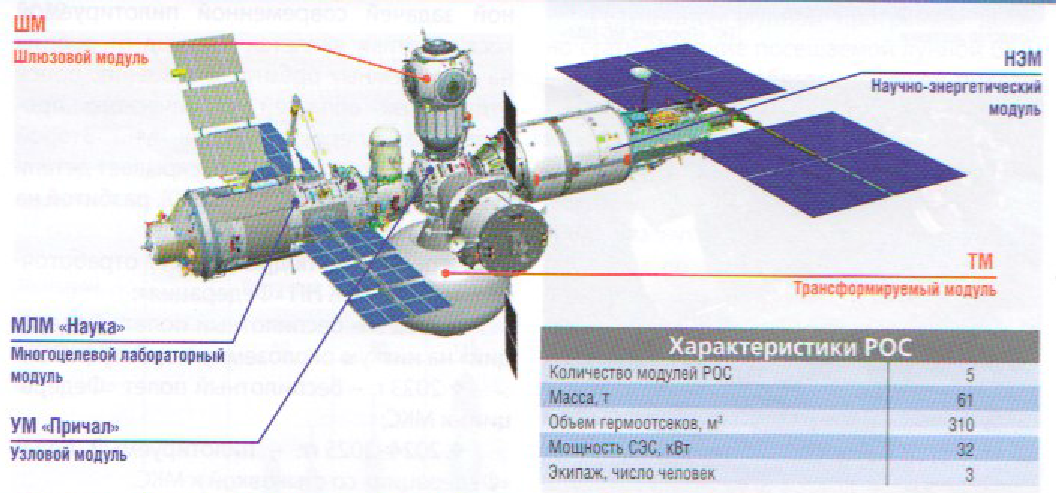 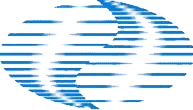 Проблемы российской пилотируемой  космонавтики
Неэффективная система государственного управления (госкорпорация).
   Некомпетентное руководство космической отраслью РФ.
   Ускоряющийся процесс потери компетенций, прекращение производство космических модулей в РФ (2014 г.).
   Оптимальная стратегия российской пилотируемой  космонавтики сильно зависит от решений NASA и Президента США.
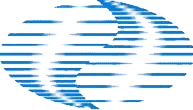 Проблемы мировой пилотируемой  космонавтики
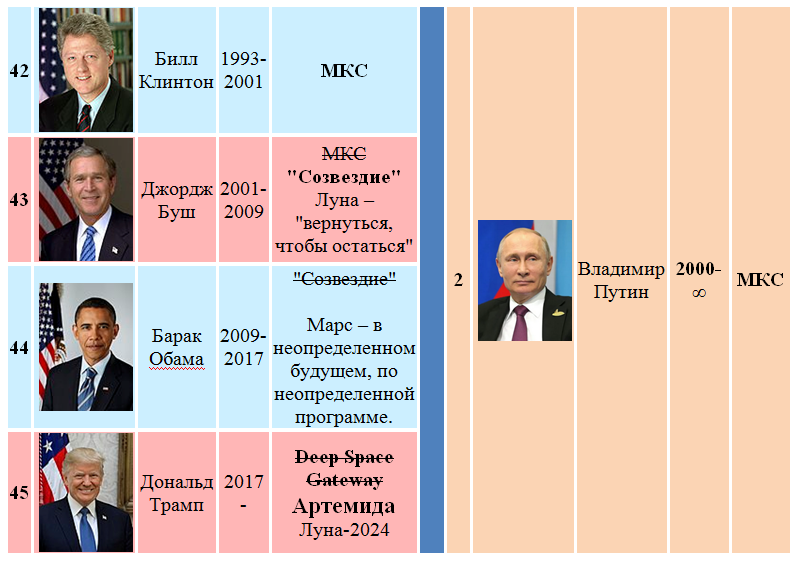 Неэффективность
стратегического
планирования
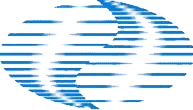 Философско-стратегическое.
Построение любой стратегии основывается на понимании цели и методов ее достижения.
Цель 
Зачем двигаться в дальний космос? 
На какой-либо экономический эффект нельзя рассчитывать, так как мы отдаляемся от Земли, а чем дальше мы от нее удаляемся – тем сложнее и дороже использовать результаты в земной экономике. 
Не может считаться удовлетворительным ответ о поиске «запасной планеты», месте, куда человечество может переселиться в случае гибели жизни на Земле. Если это и возможно, то только в очень отдаленном будущем и рассматривать такой вариант можно только основываясь на потенциале этого отдаленного будущего, который является непредсказуемым.
Как показывает вся история Цивилизации, стремление к изучению окружающих пространств является безусловным инстинктом Человека. Человечество неизбежно будет продвигаться в космос просто потому, что человек так устроен. 

И тогда основной задачей стратегического планирования становится задача двигаться дальше, быстрее и с наименьшими затратами.
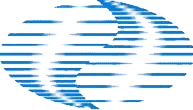 Концепция конечной цели
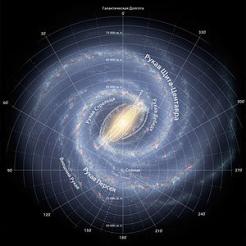 «Расширение сферы присутствия и деятельности человека до границ Галактики»
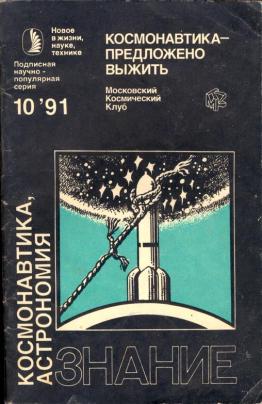 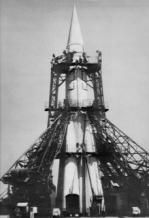 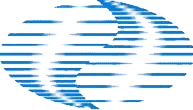 Материальный барьер
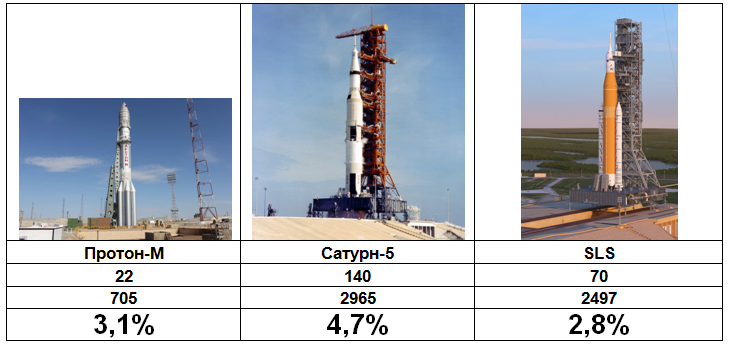 V = w*ln (M0/Mk)
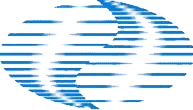 Преодоление Материального барьера
Сравнение затрат на использование внешних ресурсов доставляемых на орбиту Земли с Луны, близких астероидов, Марса и внешних спутников Юпитера.
На диаграмме – условная масса аппарата для доставки груза (с Луны = 1). Аппарат стартует с низкой околоземной орбиты и при возвращении использует аэродинамическое торможение.
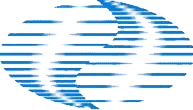 Орбитальные поселения
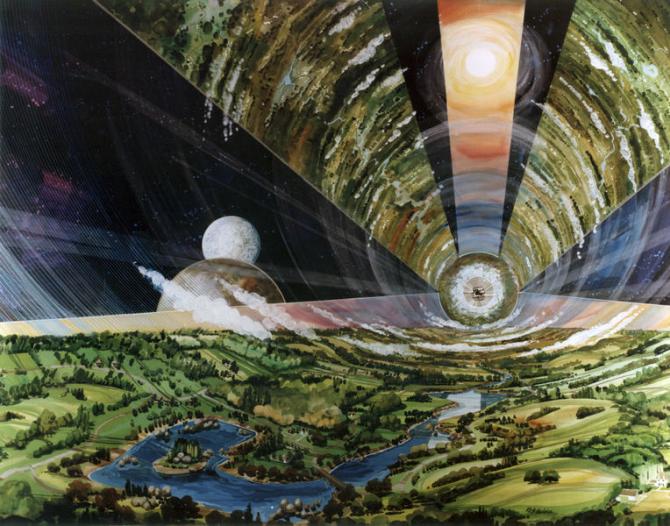 10 000 человек

O’Neill, 1975 г.
Диаметр 1,5 км
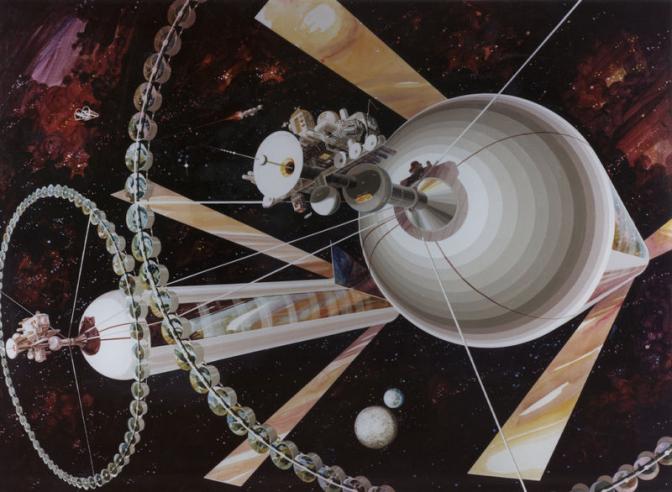 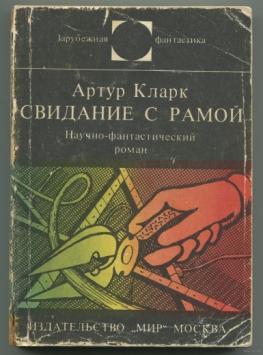 А. Кларк, 1973 г.
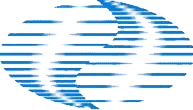 Орбитальное поселение с мотором
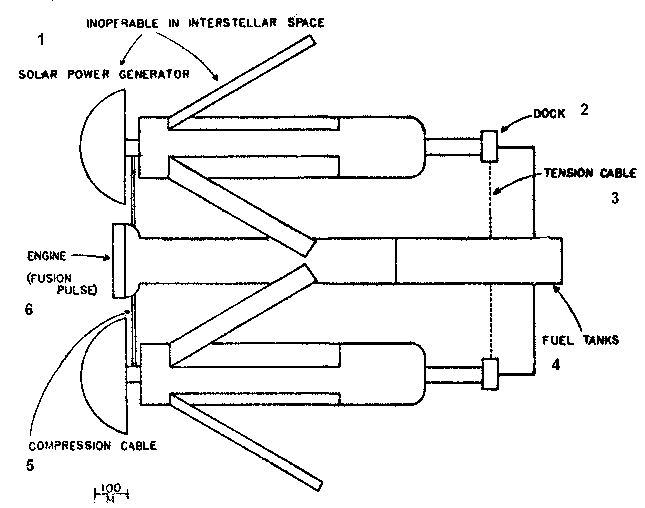 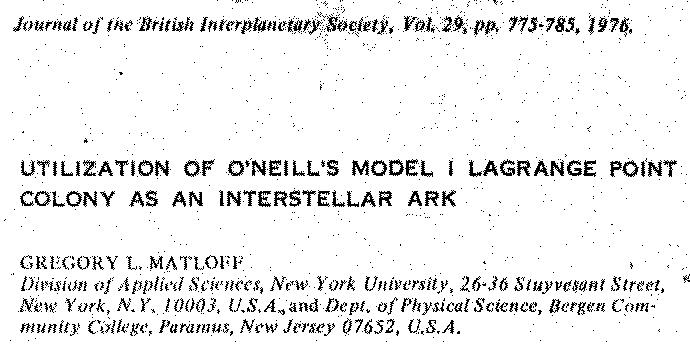 Колония О"Нелли Модель I модифицированная в межзвездный корабль.Скорость полета 0,01 - 0,02 с; ускорение 0,004 "же" при использовании двигателя типа "Дедал". Торможение с использованием электростатического паруса.
1. Солнечный энергогенератор - не задействуется в межзвездном пространстве. 
2. Стыковочное устройство. 
3. Натянутый трос. 
4. Топливные баки. 
5. Сжатая опора. 
6. Двигатель /термоядерный импульсный/.
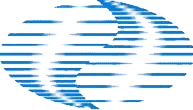 Рекламная пауза
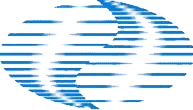 Собираем межзвездный корабль
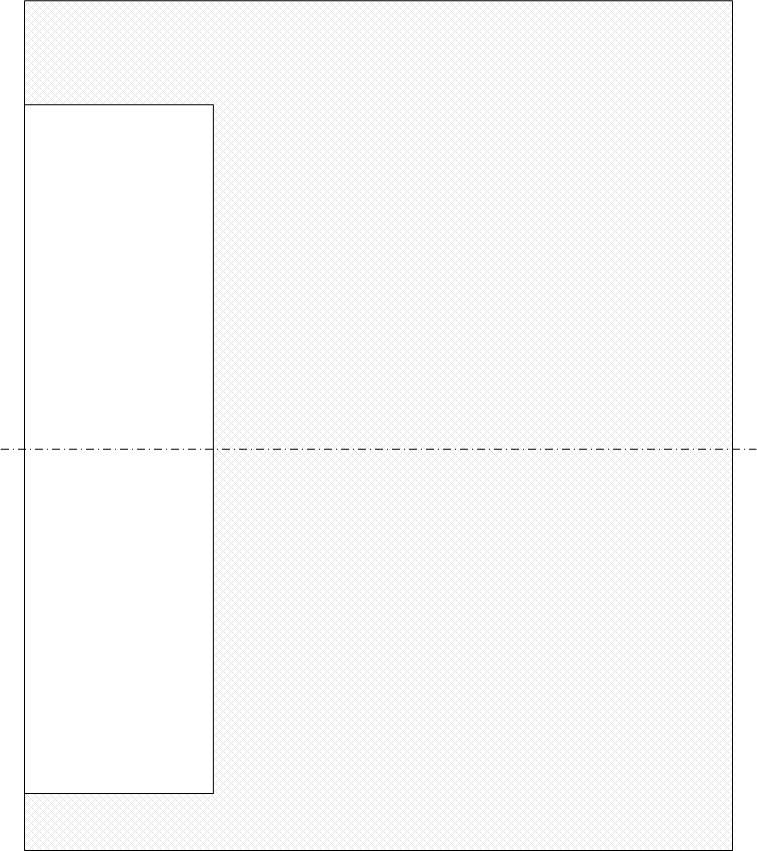 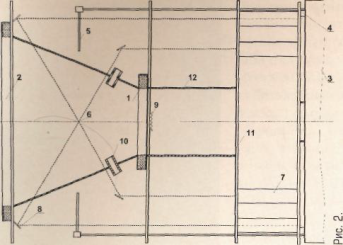 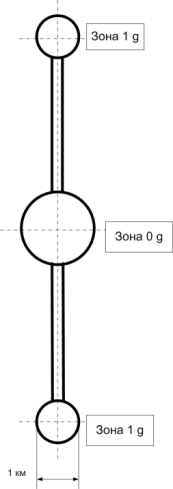 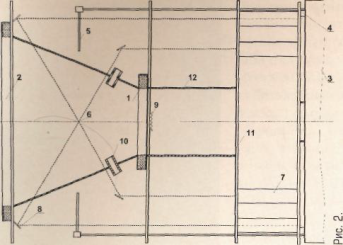 Жилой модуль. 10 тыс. человек
Схема лазерного ТЯРД.
Р. Хайд, Л. Вуд и Дж. Наколлс 
1972 г.
Топливо.
D+T→4He(3.5 MeV)+n(14.1 MeV)	 
D+	3He→	4He	(3.6 MeV)+p(14.7 MeV)

H + 11B	→	34He + 8.7 MeV
Диапазон крейсерской скорости: 
0,1 с – оптимистический вариант
0,01 с – пессимистический вариант
Запасы борсодержащих руд (в пересчете на В2О3)
 - более 1000 млн тонн
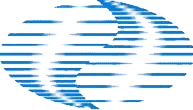 Освоение Галактики
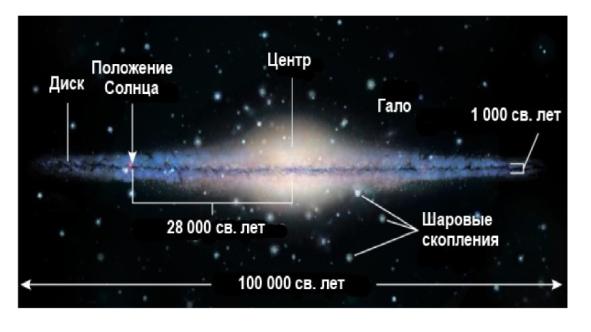 Начало освоения Галактики
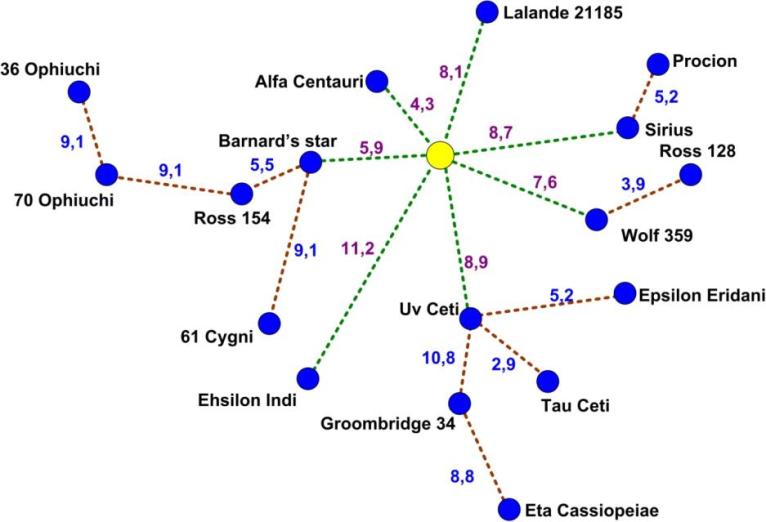 1 миллион лет
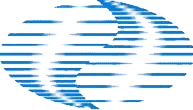 Шкала времени
Что такое 1 миллион лет
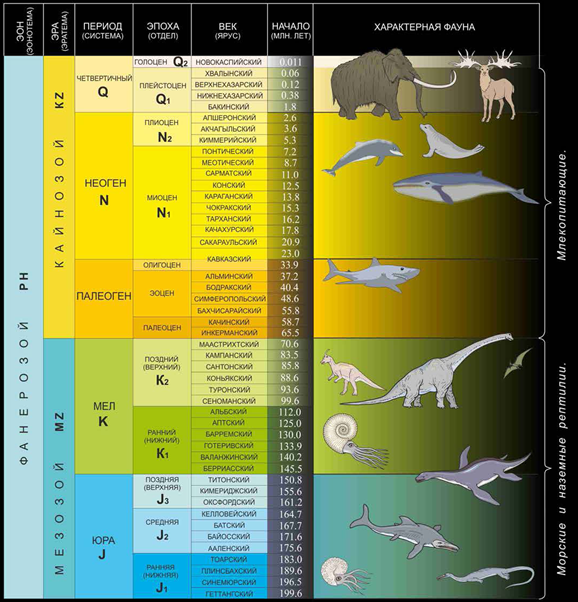 – 0
До часа X 
(жизнь на Земле станет невозможной) осталось
1 100 миллиона лет
– 200
Появление многоклеточной жизни – 600
Происхождение Земли –                  4 540
Большой взрыв –                             13 700
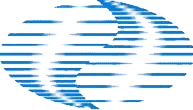 Оценка возможности межгалактических перелетов
Условие осуществимости - уровень автономности планетарного типа.
Карликовая галактика в Большом Псе. 0,026 млн.св.лет 
от 260 000 лет до 2 600 000 лет.  
(с принятыми выше max и min скоростями)
Галактика Андромеды 2,56 млн.св.лет
Она же: 
Андромеда, 
M 31, 
NGC 224, 
Туманность Андромеды
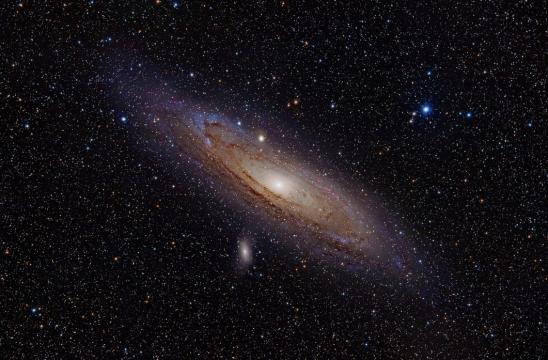 26 миллионов лет
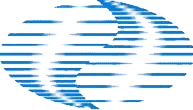 Общий вывод
Нет принципиальных ограничений 
(физических, технических, экономических)
на распространение человеческой цивилизации
по всей Галактике и далее.
Требуемое время для достижения таких целей не выходит за рамки исторических (столетия) и геологических (миллионы лет) эпох.
Требуемые материальные ресурсы с избытком имеются в Солнечной системе.
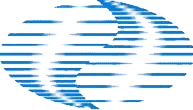 БЛАГОДАРЮ ЗА ВНИМАНИЕ !
Моисеев Иван Михайлович, 
Руководитель ИКП,
Научный руководитель МКК,
Член экспертного совета 
при Правительстве Российской Федерации

i_mois@mail.ru

http://path-2.interstellar-flight.ru 
http://www.mosspace.ru
http://interstellar-flight.ru
http://ivan-moiseyev.livejournal.com/